ПРИРОДА И ДРУШТВОТрећи разред
Облици рељефа ближе околине
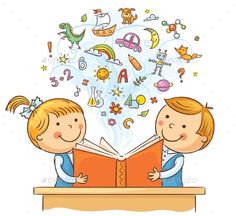 Брдо до брда
Брдо до брда
и у средини долина
и опет брдо до брда...
Још једно брдо до брда
и у средини долина
и у долини гај
и насликан  је
брдовит крај.
Равно и равно
травно и равно
равно и травно
травно и равно
ни у пола брда 
да удари птица - 
ето насликана је
равница.
Драган Лукић
Рељеф је изглед земљишта са свим равнинама и неравнинама ( удубљења и узвишења)
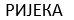 Рељеф чине
узвишења
и
удубљења
РАВНИЦА је равно земљиште
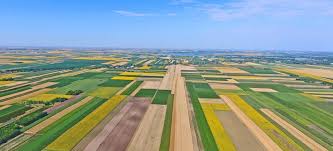 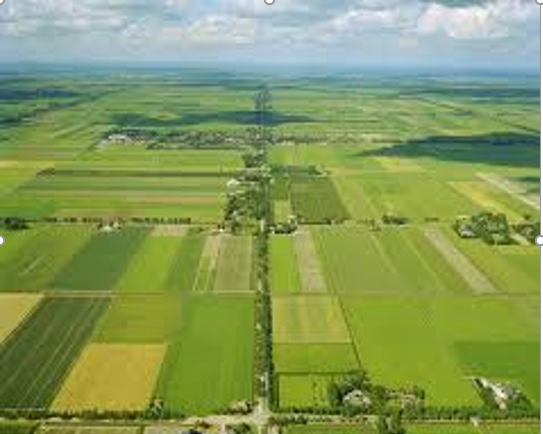 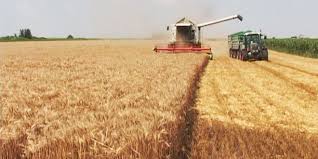 УДУБЉЕЊА 
	           
                 Ријечна долина 	                  Kлисура 
- издужено удубљење у земљи        -  уска и дубока ријечна долина 						        стрмих страна
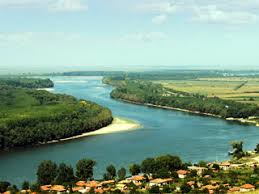 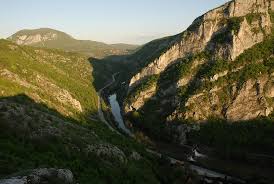 УЗВИШЕЊА
БРДА	                      ПЛАНИНЕ
	-мала узвишења		  - висока узвишења
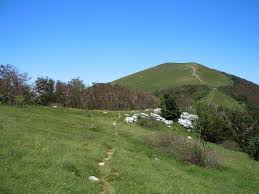 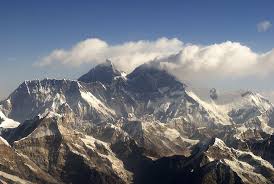 Свако узвишење има :


Врх  - највиши дио 

Стране  - дио између 
                 подножја и врха
Подножје - најнижи дио
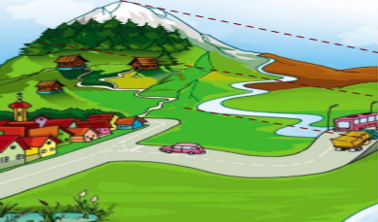 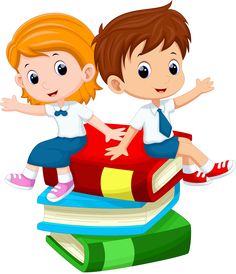 Задатак за самосталан рад!

Опиши рељеф своје околине.